GESUNDHEITSMANAGEMENT IITeil 2-1Prof. Dr. Steffen FleßaLehrstuhl für Allgemeine Betriebswirtschaftslehre und GesundheitsmanagementUniversität Greifswald
1
Gliederung
1 	Finanzierung
Produktionsfaktoren
	2.1	Menschliche Arbeit
	2.2 	Betriebsmittel
	2.3 	Werkstoffe
3 	Produktion
2
2.1	Menschliche Arbeit
2.1.1 Determinanten der menschlichen 		Arbeitsleistung
2.1.2 Berufsgruppen
2.1.3 Tarifvertrag
3
2.1.1 Determinanten menschlicher Arbeitsleistung
Überblick:
	1 Intrapersonelle Einflussgrößen 
		 vorwiegend im Arbeitenden selbst begründet
		1.1 Leistungsfähigkeit
		1.2 Leistungsbereitschaft
	2 Extrapersonelle Einflussgrößen 
		 Determinanten außerhalb des Arbeitenden
		2.1 Funktionsbedingte Determinanten
		2.2 Strukturbedingte Determinanten
		2.3 Prozessbedingte Determinanten 
3 Arbeitsentgelt
4
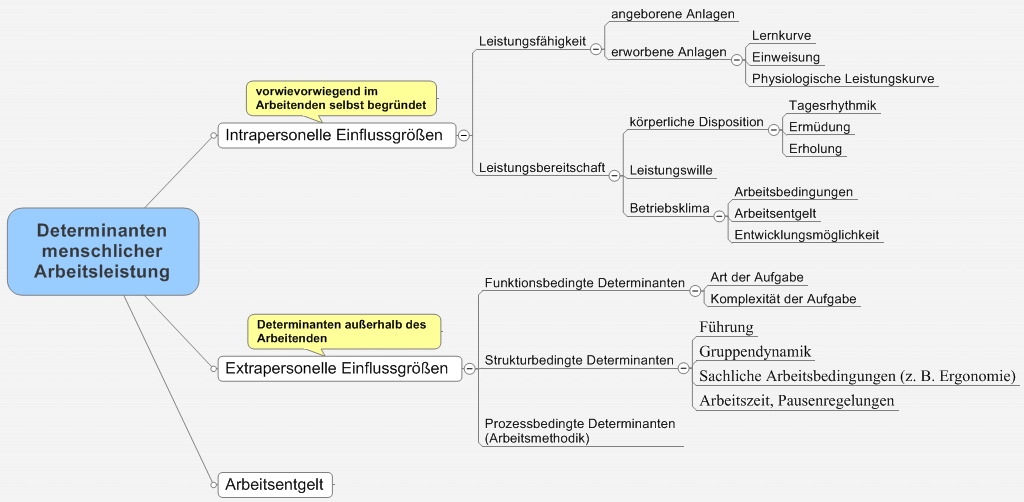 5
Leistungsfähigkeit
Dimensionen der Kapazität:
Leistungsquerschnitt
Leistungsdauer
Leistungsintensität
Leistungsfähigkeit determiniert den Leistungsquerschnitt der menschlichen Arbeitsleistung
Komponenten der Leistungsfähigkeit:
Angeborene Anlagen
Entfaltung der Anlagen
6
Entfaltung der Anlagen durch Einweisung
7
Lernkurve
8
Physiologische Leistungskurve
9
Leistungsfähigkeit der Mitarbeiter medizinischer Berufe
Anforderungen
Physisch
körperliche Kraft
Geschicklichkeit
Ausdauer
Psychisch
Intelligenz
Kreativität
Problemlösungskompetenz
10
Leistungsbereitschaft
Inhalt: Leistungsbereitschaft determiniert die Leistungsintensität und Leistungsdauer
Determinanten der Leistungsbereitschaft
körperliche Disposition
Tagesrhythmik
Ermüdung
Erholung
Leistungswille
Betriebsklima
11
Tagesrhythmik und Chronotypen
„Früh- oder Spätaufsteher: Chronotypen“
Chronotypen verändern sich mit Lebensalter
12
Ermüdungskurve
13
Erholungskurve
14
Leistungswille: Menschenbilder
Taylorismus 
Frederick Winslow Taylor (1856-1915) 
Scientific Management: Arbeitsteilung; operative Arbeit, Mensch als gehorsame Maschine
 	Leistungswille monetär beeinflussbar
Henri Fayol (1841-1925) 
„Administration industrielle et générale“ (1916) 
dispositive menschliche Arbeit, Esprit de corps
 	Leistungswille erfordert Möglichkeit der Mitgestaltung
Max Weber (1864-1920) 
Bürokratie als rationalste Form der Herrschaftsausübung
 	Leistungswille ergibt sich als Folge klarer Organisationsregeln
15
Leistungswille: Menschenbilder
Human-Resource-Ansatz
Hawthorne-Experiment (1924)
Motivationstheorien
 	Leistungswille durch Incentives beeinflussbar
Rational Man
Entscheidungsansatz, Heinen
 	Logische Einscheidung über Vorteile führt zur Integration von Betriebs- und Individualzielen
Complex Man
Mensch als Selbstverwirklicher
 	Leistungswille nicht mehr linear beeinflussbar, nur noch über Selbstverwirklichung
16
Determinanten des Betriebsklimas
Strukturelle Determinanten: Arbeitsbedingungen
sozial
sachlich
räumlich
zeitlich
Arbeitsentgelt
Entwicklungsmöglichkeit
Aufstiegschancen
Betriebliches Schulungswesen
17
Leistungsbereitschaft im Gesundheitswesen
Eingangsmotivation:
Hohe soziale Motivation
„Helfersyndrom“
Anspruch und Realität sozialer Tätigkeiten
„Burn-Out“ in sozialen Berufen
18
Funktionsbedingte Determinanten der menschlicher Arbeitsleistung
Inhalt: 
Extrapersonelle Determinante (nicht in der Person liegend)
durch Arbeitsaufgabe bedingt
Physiologische und psychologische Wirkung der Arbeit
Komponenten:
Art der Aufgabe
Komplexität der Aufgabe
19
Anforderungsarten
Kenntnisse
Ausbildung
Erfahrung
Geistige Belastung
Aufmerksamkeit
Denktätigkeit
Geschicklichkeit
Handfertigkeit
Körpergewandtheit
muskelmäßige Belastung
Dynamische Muskelarbeit
Statische Muskelarbeit
Einseitige Muskelarbeit
Verantwortung
für die eigene Person
für andere Personen
für Aufgaben
für Informationsfluss
für Sachkapital
Umweltbedingungen
Klima, Lärm, Beleuchtung, Schwingung,
Staub, Nässe, Öl, Fett, Schmutz, Gase, Dämpfe, 
Sozialprestige des Berufes
20
Komplexität der Arbeit: Arbeitsteilung
Komplexität: 
Erhöhung der Systemelemente und Austauschbeziehungen
Arten-  und Mengenteilung
Artenteilung / Spezialisierung erhöht die Komplexität
Überwindung der negativen Folgen
Aufgabenwechsel (Job Rotation)
Aufgabenerweiterung
Job Enlargement
Job Enrichment
21
Funktionsbedingte Determinanten im Gesundheitswesen
Traditionell: starke Arbeitsteilung
Nach Berufsgruppen
Funktionspflege
Funktionale Organisation
Heute:
Teamarbeit
Bereichs- / Bezugspflege
Prozessmanagement, Ausrichtung an der Patient*in
22
Strukturbedingte Determinanten
Inhalt: Elemente und Relationen zwischen den Elementen im Betrieb
Komponenten:
Soziale Arbeitsbedingungen
Formale und informelle Gruppen
Gruppendynamik
Führung
Sachliche Arbeitsbedingungen
Ergonomie, insb. im Gesundheitswesen stark
Zeitliche Arbeitsbedingungen
Arbeitszeit, Schichtdienst, Wochenenddienst, Bereitschaftsdienst
Pausenregelungen
23
Prozessbedingte Determinanten der menschlichen Arbeitsleistung
Inhalt: Arbeitsmethodik beeinflusst die Leistung
Arbeitsstudien (siehe hinten)
24
Arbeitsentgelt
Sozial- und Leistungslohn im Gesundheitswesen
Akkord- und Zeitlohn im Gesundheitswesen
Tarifverträge
Tarifvertrag öffentlicher Dienst (TVöD)
Arbeitsvertragsrichtlinie (AVR)
„Dritter Weg“
Außertarifliche Entlohnung
Haustarifverträge
Entlohnung von Chefärzten, Privatliquidation
25
2.1.2 Berufsgruppen
Gliederungsproblem: Ausbildung ist Ländersache, d.h. die Bezeichnungen variieren
Gliederung:
Pflegerische Berufe 
Therapeutische Berufe 
Assistenzberufe
Akademische Heilberufe
Wirtschafts- und Verwaltungsberufe
26
Berufsgruppen
Gliederungsproblem: Ausbildung ist Ländersache, d.h. die Bezeichnungen variieren
Gliederung:
Pflegerische Berufe 
Therapeutische Berufe 
Assistenzberufe
Akademische Heilberufe
Wirtschafts- und Verwaltungsberufe
Gesundheits- und Krankenpfleger*in, Krankenpflegehelfer*in, Kinderkrankenschwester/pfleger, Hebamme/Entbindungspfleger
Fachkrankenschwester/pfleger für Anästhesie- und Intensivmedizin, für den Operationsdienst, für den Endoskopiedienst, für die Rehabilitation, für die Nephrologie und Transplantation 
Operationstechnische/r Assistent*in
27
Berufsgruppen
Gliederungsproblem: Ausbildung ist Ländersache, d.h. die Bezeichnungen variieren
Gliederung:
Pflegerische Berufe 
Therapeutische Berufe 
Assistenzberufe
Akademische Heilberufe
Wirtschafts- und Verwaltungsberufe
Diätassistent*in, Physiotherapeut*in, Masseur*in und medizinische/r Bademeister*in, Beschäftigungs- und Arbeitstherapeut*in, Logopäd*in, Orthoptist*in, Musik- und Kunsttherapeut*in, Sozial-Pädagog*in, Psycholog*in
28
Berufsgruppen
Gliederungsproblem: Ausbildung ist Ländersache, d.h. die Bezeichnungen variieren
Gliederung:
Pflegerische Berufe 
Therapeutische Berufe 
Assistenzberufe
Akademische Heilberufe
Wirtschafts- und Verwaltungsberufe
Kardiotechniker*in, Medizinisch-technische Assistent*in Labor/ Röntgen, Funktionsdiagnostiker, Pharmazeutisch-technische/r Assistent*in, Rettungsassistent*in
29
Berufsgruppen
Gliederungsproblem: Ausbildung ist Ländersache, d.h. die Bezeichnungen variieren
Gliederung:
Pflegerische Berufe 
Therapeutische Berufe 
Assistenzberufe
Akademische Heilberufe
Wirtschafts- und Verwaltungsberufe
Apotheker*in
Ärzt*in
30
Berufsgruppen
Gliederungsproblem: Ausbildung ist Ländersache, d.h. die Bezeichnungen variieren
Gliederung:
Pflegerische Berufe 
Therapeutische Berufe 
Assistenzberufe
Akademische Heilberufe
Wirtschafts- und Verwaltungsberufe
Köch*in, Hauswirtschafter*in, Diplom-Ingenieur*in für Krankenhaustechnik, Medizinische/r Dokumentar*in,  Ärztliche / Stationssekretär*in, Medizin-Informatiker*in, Kaufmann*frau im Gesundheitswesen
31
Zeitverbräuche der Stationsärzt*innen
32
Visite
für alle Ärzte einer Fachabteilung:
Visite: 13 % der Arbeitszeit
Begründung: mehrfache Bindung von Personal für einen Vorgang
Entwicklung:
Stärkung der Dokumentation
Reduktion der Visite
Auslagerung der Lehre am Krankenbett
33
Entwicklungen
Berufswahl: „there is little evidence that individuals aspiring to become physicians have a stronger service orientation than those aspiring to other occupations“ (Schulz & Johnson 1983, S. 83)
Gute Abiturnote, hoher IQ
Überdurchschnittlicher sozialer Hintergrund
Hoher Frauenanteil
34
„Ärzteschwemme“
Zahl der Medizinstudenten: hoch
1990-2000: „Schwemme“
Arbeitslosigkeit
Keine Facharztausbildung
Abwanderung in artfremde Bereiche
Heidelberg: 40 % der Mediziner arbeiten 5 Jahren nach 3. Staatsexamen nicht mehr an der Patient*in
Greifswald: deutlich geringerer Anteil
Ärzteknappheit: Schweinezyklen der Ausbildung
35
„Gefühlter Ärztemangel“
Ärztedichte: 260 Einwohner pro Ärzt*in
Studierende: ca. 85.000
Abbrecherquote Medizinstudium: 3% (vgl.: BWL: 19%)
Ärzte ohne ärztliche Tätigkeit:≈ 25.000 (konstant)
Ärztemangel ist keine Frage der absoluten Quantität, sondern der Verteilung
Z.B. Work-Life-Balance: Junge Ärzte sind weniger bereit, 70 Stunden in einer Landpraxis zu arbeiten, als früher!
Z.B. steigender Anteil weiblicher Ärzte führt zu größerer Bedeutung von Vereinbarkeit mit Familie
36
Strategien der Überwindung des Personalmanagels
Ausbildung
Anwerbung von Personal aus dem Ausland
Substitution durch Hilfskräfte
Führung und Motivation
37
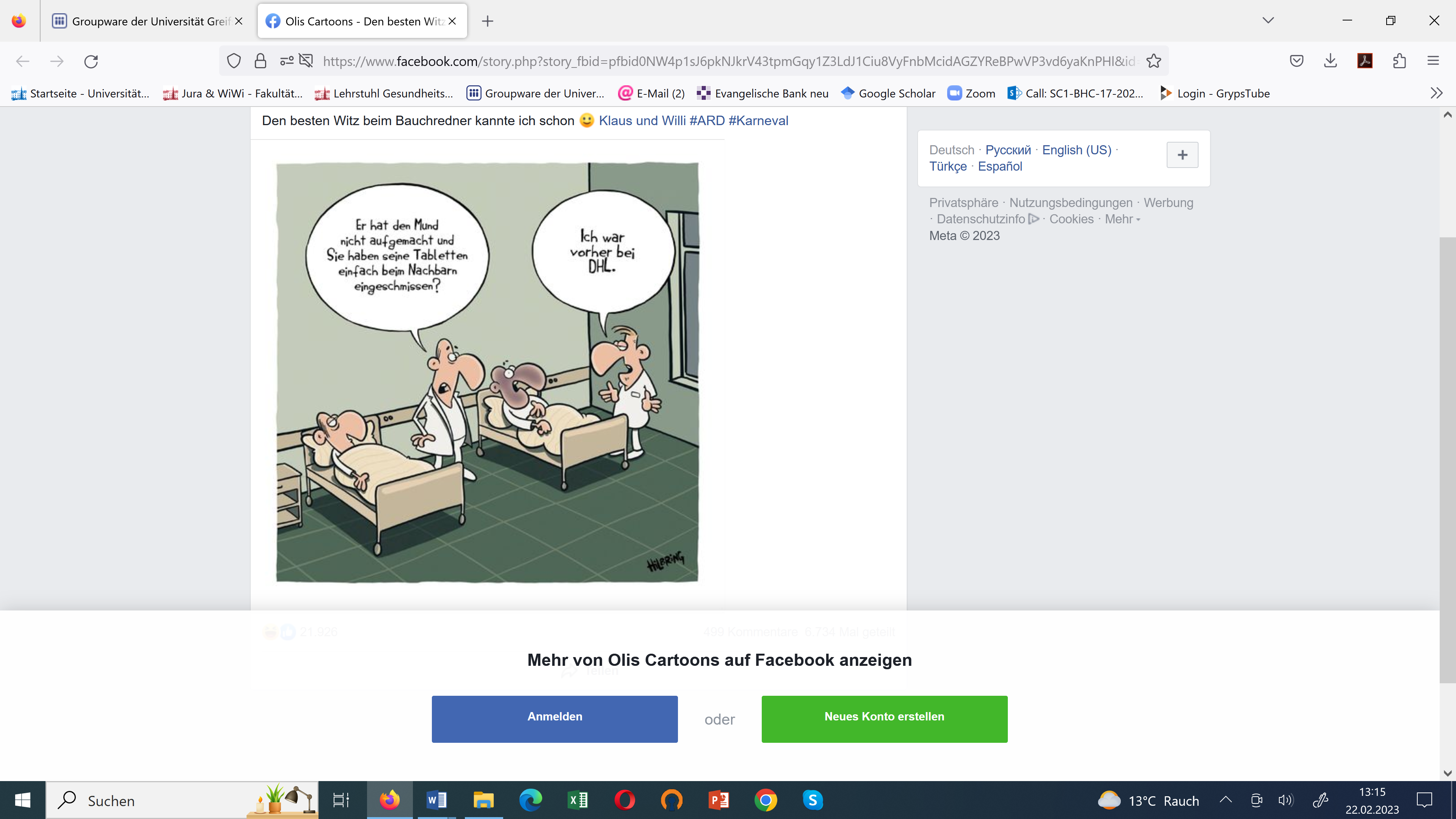 https://www.facebook.com/story.php?story_fbid=pfbid0NW4p1sJ6pkNJkrV43tpmGqy1Z3LdJ1Ciu8VyFnbMcidAGZYReBPwVP3vd6yaKnPHl&id=100044642580103&_rdr
Neue Gesundheitsberufe
Chirurgisch-technische Assistent*in
3jährige Fachschulausbildung nach Hochschulreife
Delegierbare Ärztliche Tätigkeiten, die früher von Assistenzärzten wahrgenommen wurden  (z.B. spezielle Patient*innenlagerung, Op-Assistenz, Blutentnahmen, Anamnese, Arztbriefe, postoperative Wundversorgung, Codieren)
Physician Technican
BA-Studium (FH)
Ähnliche Aufgaben wie chirurgisch-technischer Assistent*in
Primär Privatkliniken (z.B. Fresenius, Sana)
Operationstechnische Assistent*in
3jährige Ausbildung mit starkem Praxisanteil
Aufgaben von Operationspflegekräften  (z.B. Vorbereitung der Instrumente und Geräte vor OP, Anreichen von Instrumenten und Nahtmaterial, Entsorgung und Sterilisation der Instrumente)
 Starker Widerstand von Ärzt*innen (insb. Anästhesist*innen)
39
2.1.3 Tarifvertrag
Bundesangestelltentarifvertrag (BAT)
Gültig bis 30.09.2005
Grundsätze
Zuschläge abhängig von Familienstand und Kinderzahl
Altersmäßige Zulagen
Keine Leistungsabhängigkeit
Tarifvertrag für den öffentlichen Dienst  (TVöD)
Gültig ab 1. Oktober 2005
Völlig neue Grundlage
40
Bereitschaftsdienst
Definition: Bereitschaftsdienst ist gegeben, wenn sich der Arbeitnehmer für Zwecke des Betriebs an einer bestimmten Stelle innerhalb oder außerhalb des Betriebs aufzuhalten hat, um bei Bedarf die Arbeit unverzüglich aufzunehmen.
Belastungsstufen
A: 0-10 % Arbeitsleistung innerhalb des Bereitschaftsdienstes
B: 11-25 % Arbeitsleistung innerhalb des Bereitschaftsdienstes
C: 26-40 % Arbeitsleistung innerhalb des Bereitschaftsdienstes
D: 41-49 % Arbeitsleistung innerhalb des Bereitschaftsdienstes
> 49 %: kein Bereitschaftsdienst, sondern Vollarbeitszeit
41
Entlohnung des Bereitschaftsdienst
BAT-Regelung: 
Belastung: bis zu 32 Stunden „am Stück“ möglich
Entlohnung: 40-80 % (A-D) je nach Bereitschaftsdienststufe
Urteil des Europäischen Gerichtshofs (9.9.2003): 
Arbeitszeit ist die Zeitspanne, während der ein Arbeitnehmer gemäß den einzelstaatlichen Vorschriften und Gepflogenheiten arbeitet, dem Arbeitgeber zur Verfügung steht und seine Tätigkeit ausübt oder Aufgaben wahrnimmt. 
Bereitschaftszeit = Arbeitszeit!
42
Entlohnung des Bereitschaftsdienst nach TVöD
Belastung
Belastungsstufen A+B: Arbeitszeit (Bereitschaft und Vollarbeitszeit) maximal 16 Stunden
Belastungsstufen C+D: maximal 13 Stunden
Betriebs- und Dienstvereinbarung
Abweichung von obiger Regelung in Vereinbarung möglich, jedoch maximal 24 Stunden „am Stück“
Durchschnittliche Wochenarbeitszeit (Jahresdurchschnitt):
maximal 48 Stunden
Abweichung durch Betriebs- und Dienstvereinbarung möglich
43
Gliederung
1 	Finanzierung
Produktionsfaktoren
	2.1	Menschliche Arbeit
	2.2 Betriebsmittel
	2.3 Werkstoffe
3 	Produktion
44